1
Mod_03_18Version 3Autoproducer & DSU Credit CoverThomas O’Sullivan 5 Dec 2019
2
Working Group Mod_03_18 timeline
Jan 2018	original proposal			Meeting 79
Affects DSU as well as Autoproducer
Agreed to set up Working Group
Agreed to put short term measures in place
Mar 2018 interim solution proposed Mod_09_18	Meeting 81
Effective date 27 Aug 2018
Working Group Mod _03_18
Meeting 1	Jan to May 2019
Presentation 27 June 		 		Meeting 92
Mod_03_18 Version 3 today 5 Dec 2019		Meeting 95
3
Problem refined
Credit Requirement for Defined Exposure Period
No issue with TSC


Credit Requirement for Undefined Exposure Period

Settlement under the TSC combines 1)Generation and 2)Demand for Autoproducers and for DSU

Collateral Undefined Exposure Period, under the TSC, independently assess 1)historical generation cash flow and 2) historical demand metered quantity

The Working Group agreed the TSC as it stands produces excess collateral requirements
4
Materiality Self Assessment
Autoproducer:
€ 949k calculated by Aughinish 

Additional € 400k to 700k if Supplier suspension delay period is changed.
DSU:
Normal exposure of € 1,000,000
Max exposure could be up to € 4,100,000
Huge additional cost if Supplier suspension delay period is changed
5
Mod_03_18 Version 3
Version 3 is new - please disregard any previous version 
Maintains the intent
Eliminates additional variables 
Less software changes
Better transparency 
Cash flow for TSSUs when calculating EUPEG (Undefined Potential Exposure for Trading Payments) 

It enables two variants of Billing Period Metered Demand, QMB for a participant: 
in respect of any TSSUs 
all other Supplier Units

Addresses the issues :
New and Adjusted Participant 
Settlement Reallocation Agreement
6
Mod_03_18 Version 3
Billing Period Cashflow (CUB) 

Historical cash flow  now includes all units within a DSU or Autoproducer portfolio
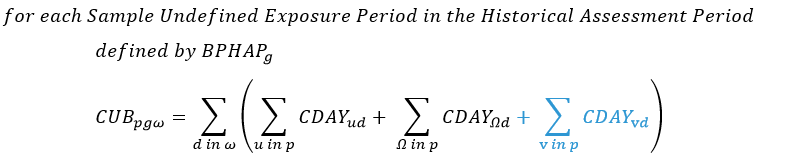 7
Mod_03_18 Version 3
Supplier Billing Period Metered Demand, QMB
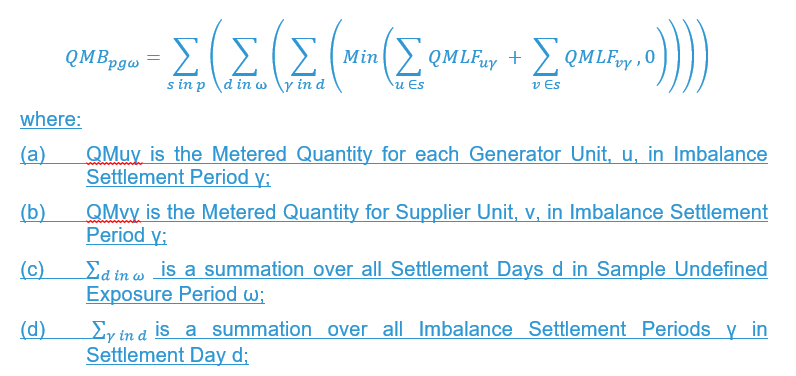 Generator outage, consumption of 10MW
No No favorable treatment for a Trading Site when consuming power:
Quantity same as a SU
Imperfection price is same
Capacity exposure is same
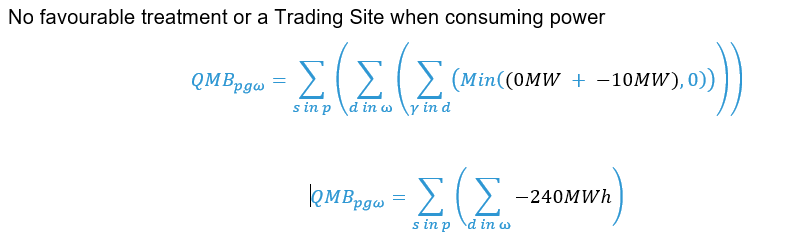 8
Mod_03_18 Version 3
Dialog:
Version 3 solves all material issues raised by the proposer
Version 3 solves new issues:
DSU
New and Adjusted Participant 
Settlement Reallocation Agreement
Version 3 is more transparent 
Version 3 is more efficient
9
Aughinish Recommendation
Any future code modification of Supplier Suspension Delay Period should consider exempting Trading Site Supplier Units registered as part of an Autoproducer Site or registered as part of a DSU . 

Approve Version 3 of Mod_03_18
Summary of TSC Credit Cover Provisions
SRAs
Non-Participant-Specific values
EC_UNBIMB (Risk Period Energy Credit for Secondary PT)
G.14.15.6 (All)
FAVRA (Forecast for  SRAs)
G.14.15.2 (All)
EC_BILIMB (Energy Credit for Secondary PT)
G.14.15.4 (All)
FASRAS (Forecast for  SRAs, Secondary PT)
G.14.15.9 (All)
Participant-Specific values
Credit Assessment Prices and Volumes
CC_BILCAP (Capacity Credit for Secondary PT)
G.14.15.5 (All)
FAVRA (Forecast for  SRAs, Secondary PT)
G.14.15.8 (All)
FASRAP (Forecast for  SRAs, Principal PT)
G.14.15.10 (All)
CC_UNBCAP (Risk Period Energy Credit for Secondary PT)
G.14.15.7 (All)
DAPIMB (Daily Average Imbalance Settlement Price)
G.14.2.1
PCA (Credit Assessment Price)
G.14.2.5
CCAP (Combined Credit Assessment Price)
G.14.2.6
NDAPIMB (# Daily Average Imbalance Settlement Prices)
G.14.2.2
Undefined Exposure for Generator  Units
(Standard PT)
Undefined Exposure for Assetless  Units
(Standard PT)
Undefined Exposure for Supplier Units
(Standard PT)
Required Credit Cover Determinants
QUPEB (Billing Period Undefined Potential Exposure, Supplier Units)
G.14.7.6
BPHAP (# Sample Undefined Exposure Periods in HAP)
G.14.7.2
CUB (Billing Period Cashflow, Generator Units)
G.14.10.1 (Std)
EA (Actual Exposure)
G.13.1.1
CUB (Billing Period Cashflow, Assetless Units)
G.14.12.1 (Std)
VCAS (Credit Assessment Volume for Supplier Units)
G.14.3.1
UMPIMB (mean Daily Average Imbalance Settlement Prices)
G.14.2.3
ETND (Traded Not Delivered Exposure)
G.14.13.1
QMB (Billing Period Metered Demand, Supplier Units)
G.14.7.3
CUBM (mean Billing Period Cashflow, Generator Units)
G.14.10.2 (Std)
CUBM (mean Billing Period Cashflow, Assetless Units)
G.14.12.2 (Std)
EUPES (Exposure for Trading, Supplier Units)
G.14.7.7 (Std)
SDPIMB (stdev Daily Average Imbalance Settlement Prices)
G.14.2.4
VCAG (Credit Assessment Volume for Generator Units)
G.14.4.1
EUPECP (Undefined Exposure for Capacity Payments
G.14.14.1 (All)
CUBSD (stdev Billing Period Cashflow, Generator Units)
G.14.10.3 (Std)
CUBSD (stdev Billing Period Cashflow, Assetless Units)
G.14.12.3 (Std)
EUPECC (Exposure for Capacity Charges)
G.14.8.1 (Std)
QMBM (mean Billing Period Metered Demand, Supplier Units)
G.14.7.4
Undefined Exposure for Supplier Units
(New/Adjusted PT)
EUPES (Exposure for Trading, Supplier Units)
G.14.3.2
FCR (Fixed Credit Requirement)
G.10.1.1 (All)
EUPEG (Exposure for Trading, Generator Units)
G.14.10.4 (Std)
EUPEG (Exposure for Trading, Assetless Units)
G.14.12.4 (Std)
QMBSD (stdev Billing Period Metered Demand, Supplier Units)
G.14.7.5
EUPECC (Exposure for Capacity Charges)
G.14.3.3 (NorA)
Undefined Exposure for Generator  Units
(New/Adjusted PT)
EUPEG (Exposure for Trading, Generator Units)
G.14.4.2
Required Credit Cover
RCC (Required Credit Cover)
G.15.1.1
SRAs
Summary of TSC Credit Cover Provisions
Non-Participant-Specific values
EC_UNBIMB (Risk Period Energy Credit for Secondary PT)
G.14.15.6 (All)
FAVRA (Forecast for  SRAs)
G.14.15.2 (All)
EC_BILIMB (Energy Credit for Secondary PT)
G.14.15.4 (All)
FASRAS (Forecast for  SRAs, Secondary PT)
G.14.15.9 (All)
Participant-Specific values
Description change only
System calculation change
Credit Assessment Prices and Volumes
CC_BILCAP (Capacity Credit for Secondary PT)
G.14.15.5 (All)
FAVRA (Forecast for  SRAs, Secondary PT)
G.14.15.8 (All)
FASRAP (Forecast for  SRAs, Principal PT)
G.14.15.10 (All)
CC_UNBCAP (Risk Period Energy Credit for Secondary PT)
G.14.15.7 (All)
DAPIMB (Daily Average Imbalance Settlement Price)
G.14.2.1
PCA (Credit Assessment Price)
G.14.2.5
CCAP (Combined Credit Assessment Price)
G.14.2.6
NDAPIMB (# Daily Average Imbalance Settlement Prices)
G.14.2.2
Undefined Exposure for Generator  Units
(Standard PT)
Undefined Exposure for Assetless  Units
(Standard PT)
Undefined Exposure for Supplier Units
(Standard PT)
Required Credit Cover Determinants
QUPEB (Billing Period Undefined Potential Exposure, Supplier Units)
G.14.7.6
BPHAP (# Sample Undefined Exposure Periods in HAP)
G.14.7.2
CUB (Billing Period Cashflow, Generator Units)
G.14.10.1 (Std)
EA (Actual Exposure)
G.13.1.1
CUB (Billing Period Cashflow, Assetless Units)
G.14.12.1 (Std)
VCAS (Credit Assessment Volume for Supplier Units)
G.14.3.1
UMPIMB (mean Daily Average Imbalance Settlement Prices)
G.14.2.3
ETND (Traded Not Delivered Exposure)
G.14.13.1
QMB (Billing Period Metered Demand, Supplier Units)
G.14.7.3
CUBM (mean Billing Period Cashflow, Generator Units)
G.14.10.2 (Std)
CUBM (mean Billing Period Cashflow, Assetless Units)
G.14.12.2 (Std)
EUPES (Exposure for Trading, Supplier Units)
G.14.7.7 (Std)
SDPIMB (stdev Daily Average Imbalance Settlement Prices)
G.14.2.4
VCAG (Credit Assessment Volume for Generator Units)
G.14.4.1
EUPECP (Undefined Exposure for Capacity Payments
G.14.14.1 (All)
CUBSD (stdev Billing Period Cashflow, Generator Units)
G.14.10.3 (Std)
CUBSD (stdev Billing Period Cashflow, Assetless Units)
G.14.12.3 (Std)
EUPECC (Exposure for Capacity Charges)
G.14.8.1 (Std)
QMBM (mean Billing Period Metered Demand, Supplier Units)
G.14.7.4
Undefined Exposure for Supplier Units
(New/Adjusted PT)
EUPES (Exposure for Trading, Supplier Units)
G.14.3.2
FCR (Fixed Credit Requirement)
G.10.1.1 (All)
EUPEG (Exposure for Trading, Generator Units)
G.14.10.4 (Std)
EUPEG (Exposure for Trading, Assetless Units)
G.14.12.4 (Std)
QMBSD (stdev Billing Period Metered Demand, Supplier Units)
G.14.7.5
EUPECC (Exposure for Capacity Charges)
G.14.3.3 (NorA)
Undefined Exposure for Generator  Units
(New/Adjusted PT)
EUPEG (Exposure for Trading, Generator Units)
G.14.4.2
Required Credit Cover
RCC (Required Credit Cover)
G.15.1.1
12
End
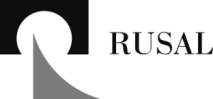 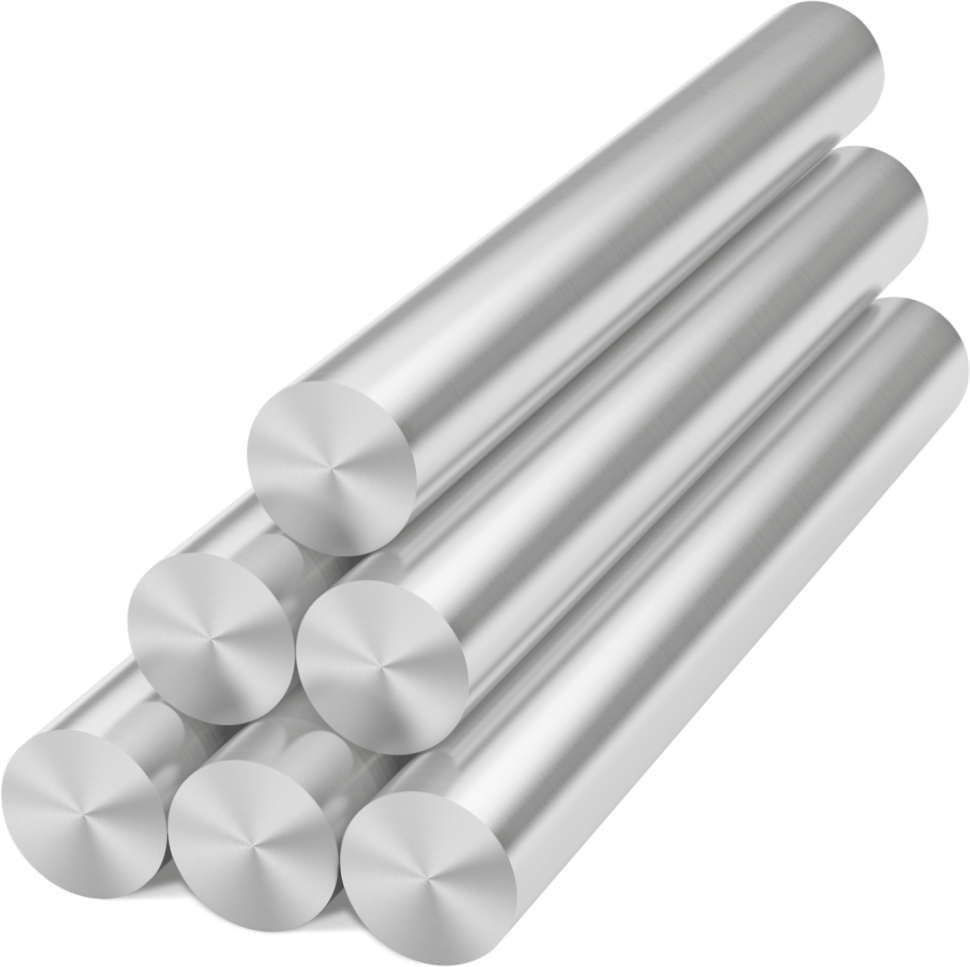 Autoproducers Credit CalculationAUGHINISH Alumina Ltd
Jan 2018
14
Aughinish historic deliveryFreq Distribution over 10 years
99.6% availability in 2017
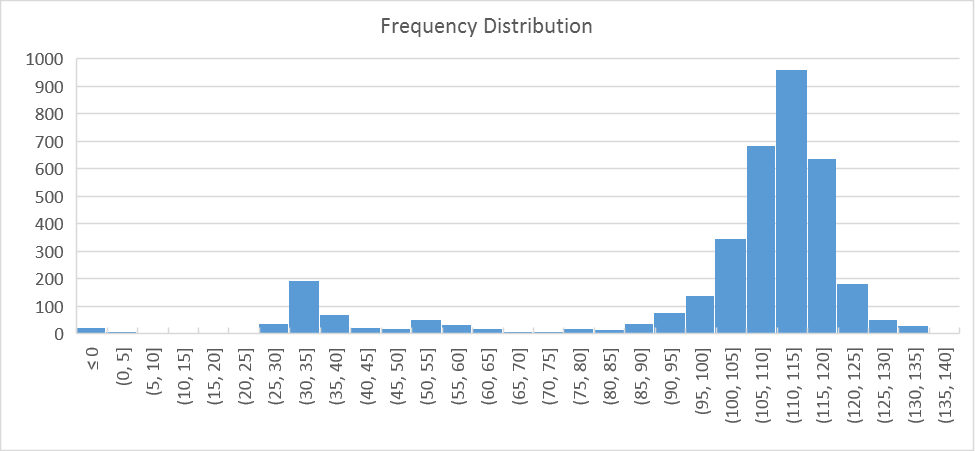 Consumption <10MW
2nd Tuesday in May
Delivery at 110MW
Or
Delivery at 35MW
15
Autoproducer Problem  Structure in the I-SEM TSC Part B
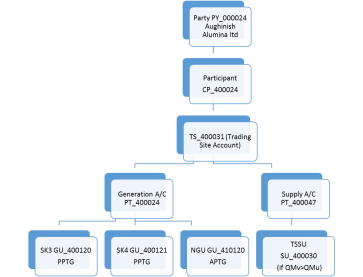 Netting Generator Unit Removed
Q imb
-45MW
-115MW
+80MW
+80MW
16
Autoproducer ProblemPhysical units
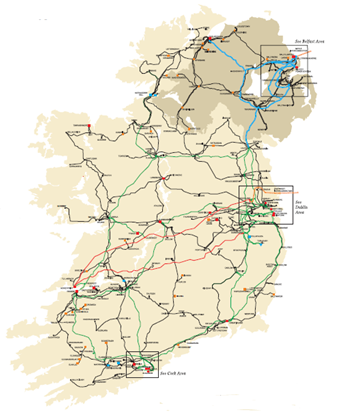 In-house
45MW
In-house
45MW
SK3
80MW
SK4 80MW
Station gate Delivery 115MW and
QExAnte = 115MW
Balancing Market Units
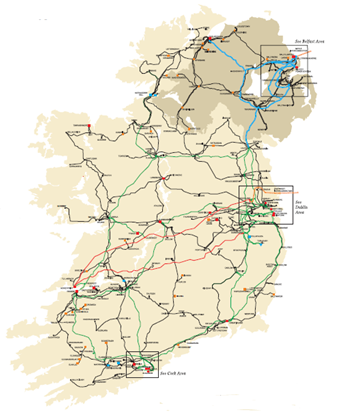 SK4 80MW
SK3
80MW
QM NGU TSSU - 45MW
TU
Virtual
QM SK4  80MW
QM SK3  80MW
QM TU =0 MW but QExAnte = 115MW
[Speaker Notes: This is what we do
This is what an Autoproducer is intended to represent in the TSC Part A, B & C]
17
Autoproducer ProblemPhysical units
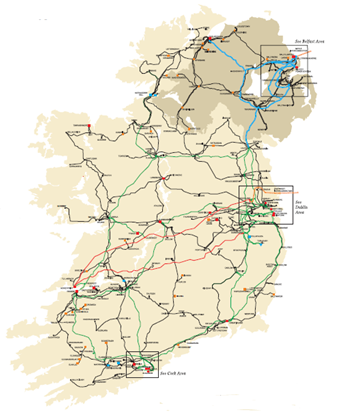 115MW Generator 

Qimb = +0MW
Balancing Market Units
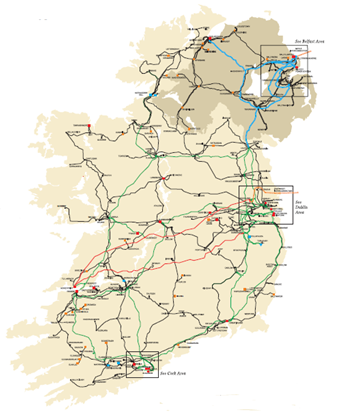 115MW Autoproducer

Qimb = +160MW and -160MW
[Speaker Notes: This is what we do
This is what an Autoproducer is intended to represent in the TSC Part A, B & C]
18
ImplicationAutoproducer Excess Collateral (100% balance responsible)
€800,000
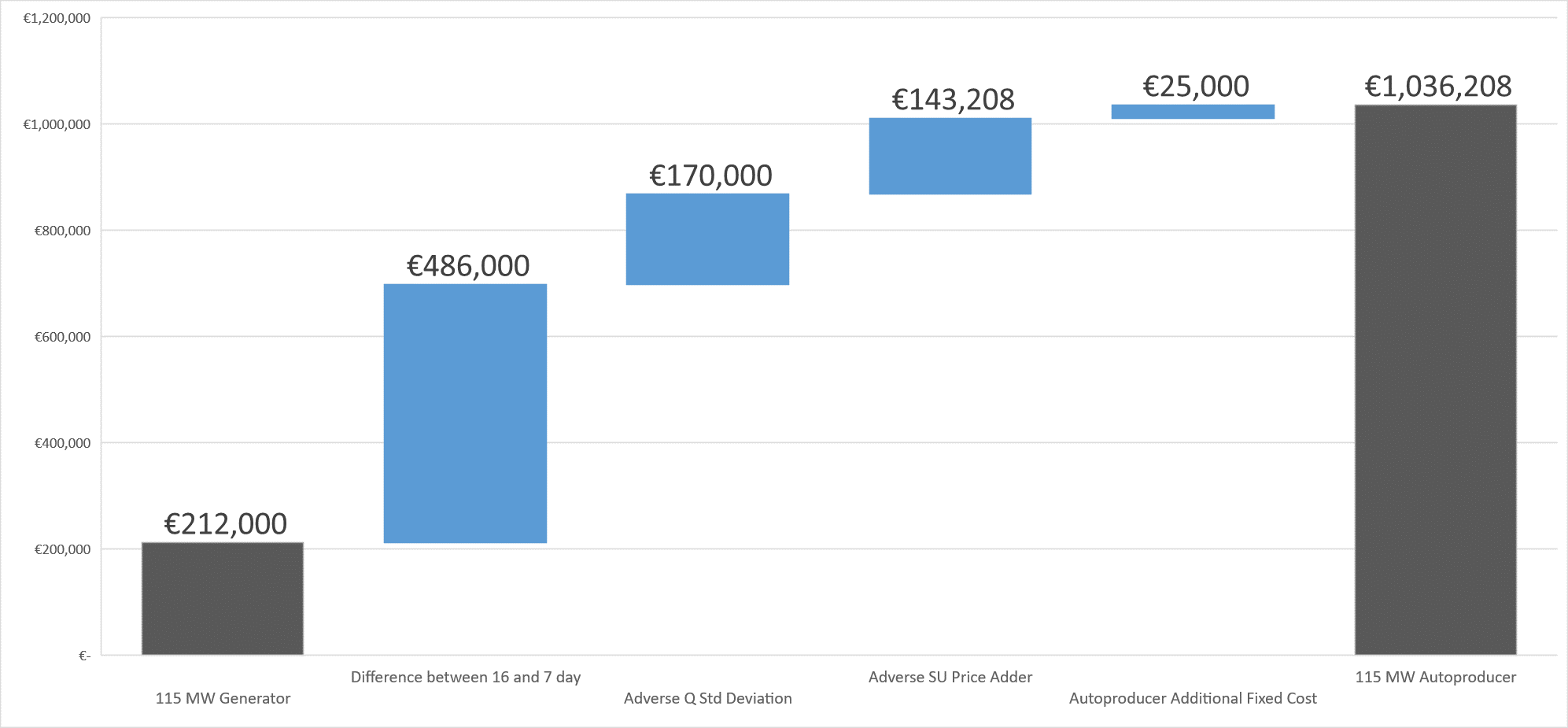 19
For all Units

GU Cashflow

CMU Cashflow

SU Cashflow

Registered to an Autoproducer Site
In
Settlement Day, d
For all
d in Sample Undefined Exposure Period, ω
The I-SEM Solution
20
Justification
Changes only affect Trading Site with a contiguous Autoproducer

Provides for equal treatment for all participants

Over collateralisation  (by one participant)

Bar DAM trading 
Spill into BM
Counter intuitive trading
Reduce liquidity in DAM
 
Would jeopardies the 700 jobs on site in West Limerick. 
The alternative price of steam would be uncompetitive in a global alumina market.

Increased carbon emissions

Discourages further investment in High Efficiency CHP
21
Conclusion
This is a correction of the code it aligns credit Calc with settlement of an Autoproducer

Autoproducers ExAnte trades (Trading Unit) are matched from their physical units. 		Qimb = +160MW and -160MW

Any participant should only be exposed to their imbalance position

Must be implemented for go-live